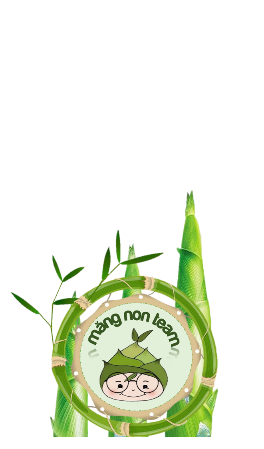 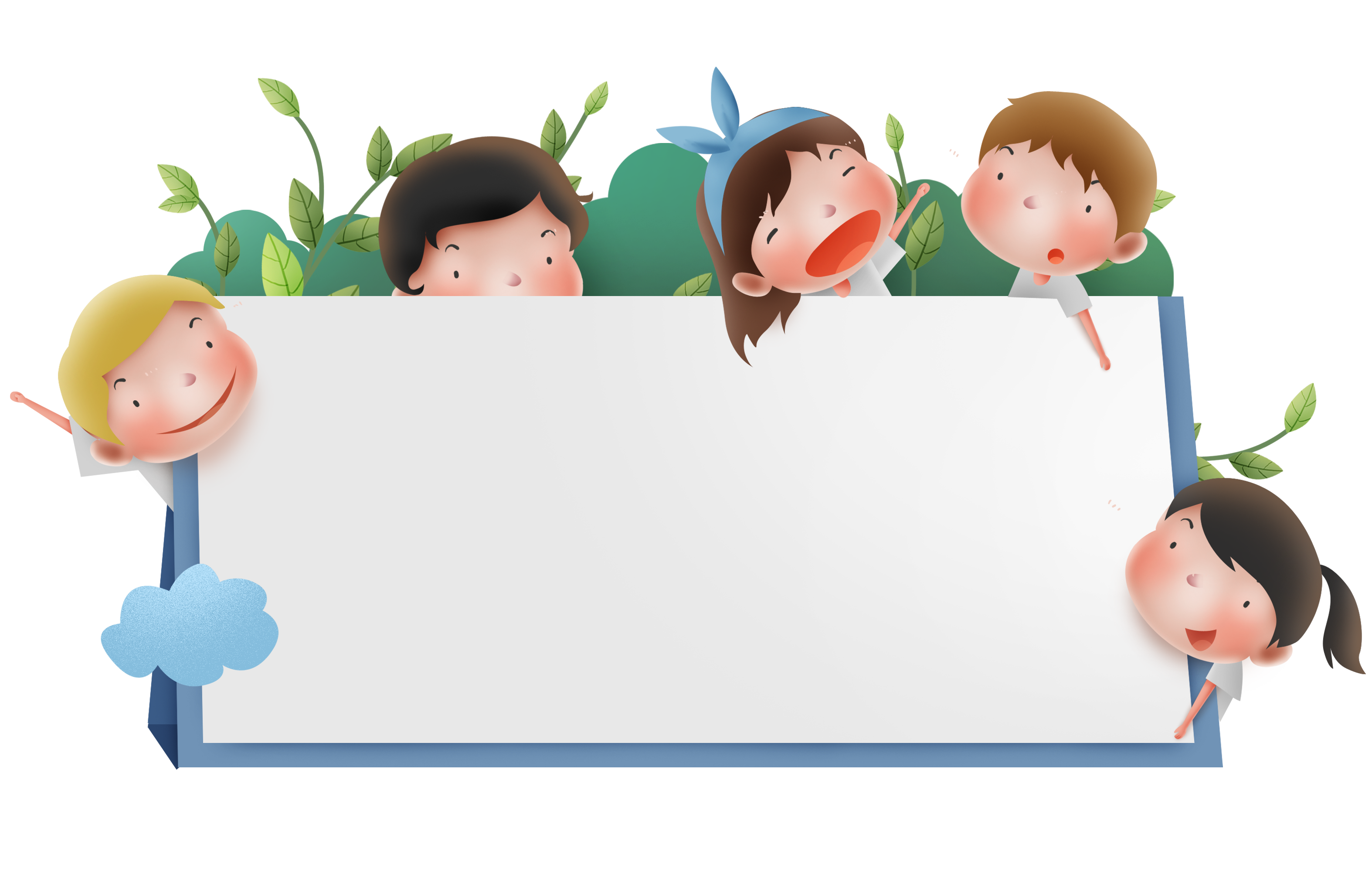 Toán 4
LUYỆN TẬP
LUYỆN TẬP
_Trang 100_
Yêu cầu cần đạt
- Củng cố kiến thức biểu đồ và đo diện tích
01
Kiến thức
- Chuyển đổi được các số đo diện tích.
- Đọc được thông tin trên biểu đồ cột.
* ĐCND: Cập nhật thông tin diện tích Thủ đô Hà Nội (năm 2009) trên mạng: 3 324 ki-lô-mét vuông.
02
Kĩ năng
- HS tích cực, cẩn thận khi làm bài
03
04
Phẩm chất
Năng lực
- Năng lực tự học, NL giải quyết vấn đề và sáng tạo, NL tư duy, lập luận logic.
Bài 3
Cho biết diện tích của 3 thành phố (theo số liệu năm 2002) là:
Hà Nội
921km2
Đà Nẵng
1255km2
TP. Hồ Chí Minh
2095km2
Thành phố nào có diện tích lớn nhất?
Thành phố nào có diện tích bé nhất?
TP. Hồ Chí Minh
Hà Nội
Bài 5
MẬT ĐỘ DÂN SỐ CỦA BA THÀNH PHỐ LỚN
(Người)
3000
2592
2700
Thành phố nào có 
mật độ dân số lớn nhất?
2400
2375
2100
1800
b. Mật độ dân số ở TP. Hồ Chí Minh gấp khoảng mấy lần mật độ dân số ở Hải Phòng?
1500
1200
1126
900
600
300
0
Hà Nội
Hải Phòng
TP. Hồ Chí Minh
Bài 5
MẬT ĐỘ DÂN SỐ CỦA BA THÀNH PHỐ LỚN
(Người)
3000
2592
2700
Thành phố nào có 
mật độ dân số lớn nhất?
2400
2375
2100
Thành phố 
Hà Nội
1800
1500
1200
1126
900
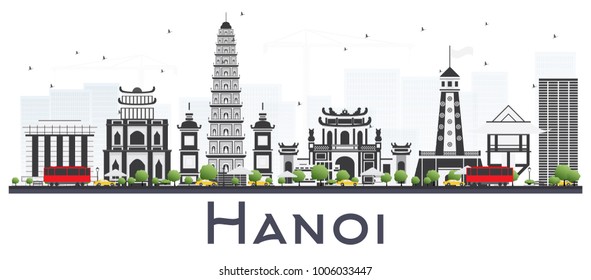 600
300
0
Hà Nội
Hải Phòng
TP. Hồ Chí Minh
Bài 5
MẬT ĐỘ DÂN SỐ CỦA BA THÀNH PHỐ LỚN
(Người)
b. Mật độ dân số ở TP. Hồ Chí Minh gấp khoảng mấy lần mật độ dân số ở Hải Phòng?
3000
2592
2700
2400
2375
2100
1800
Khoảng 2 lần
1500
1200
1126
900
600
300
0
Hà Nội
Hải Phòng
TP. Hồ Chí Minh
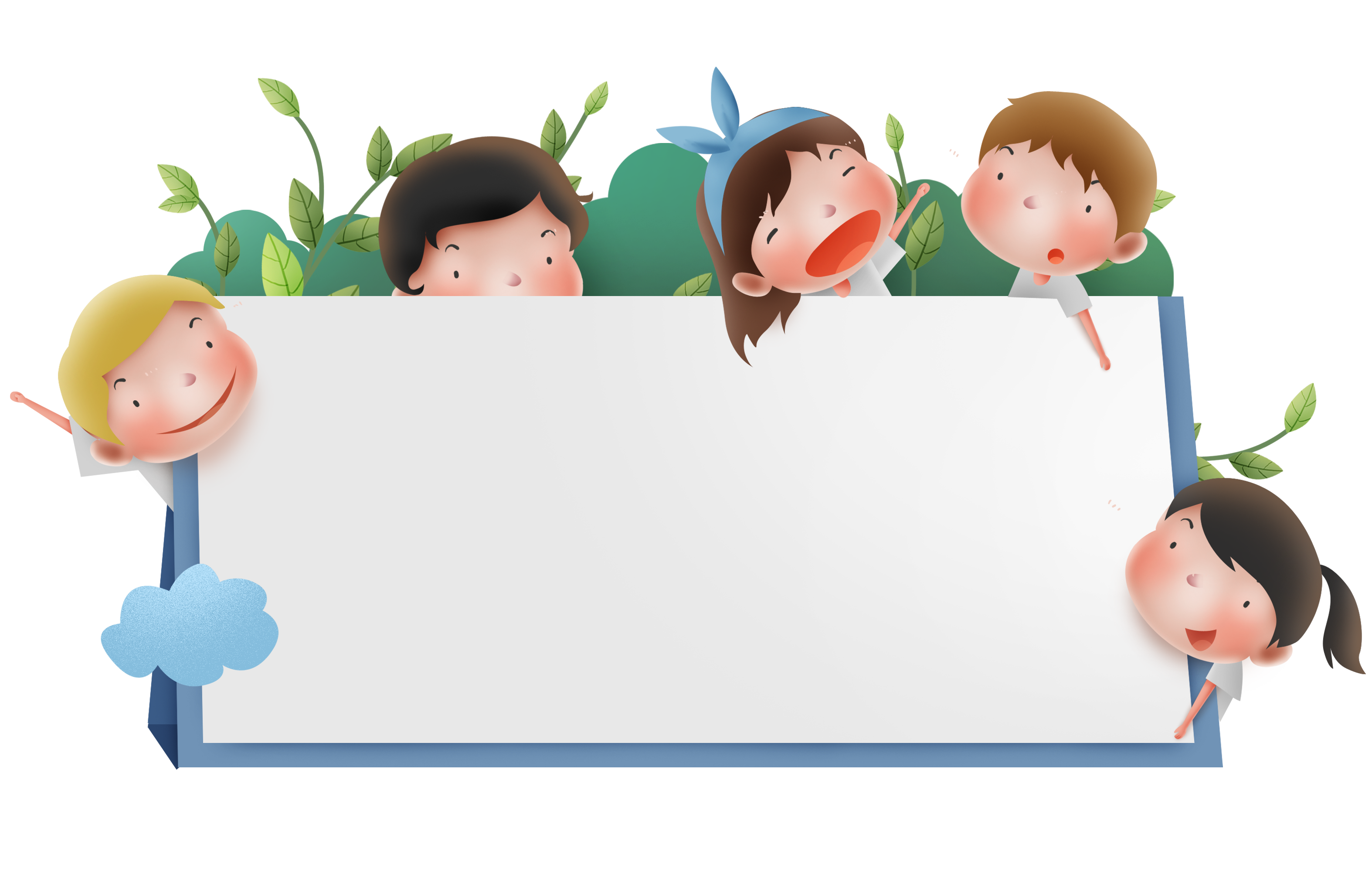 Dặn dò
Hoàn thành bài tập
Chuẩn bị bài sau:
	Giới thiệu hình bình hành
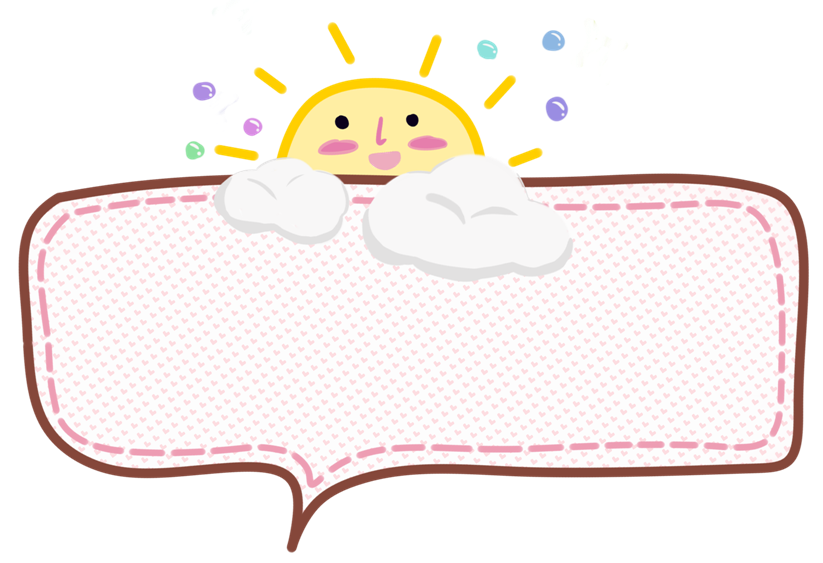 Chào tạm biệt